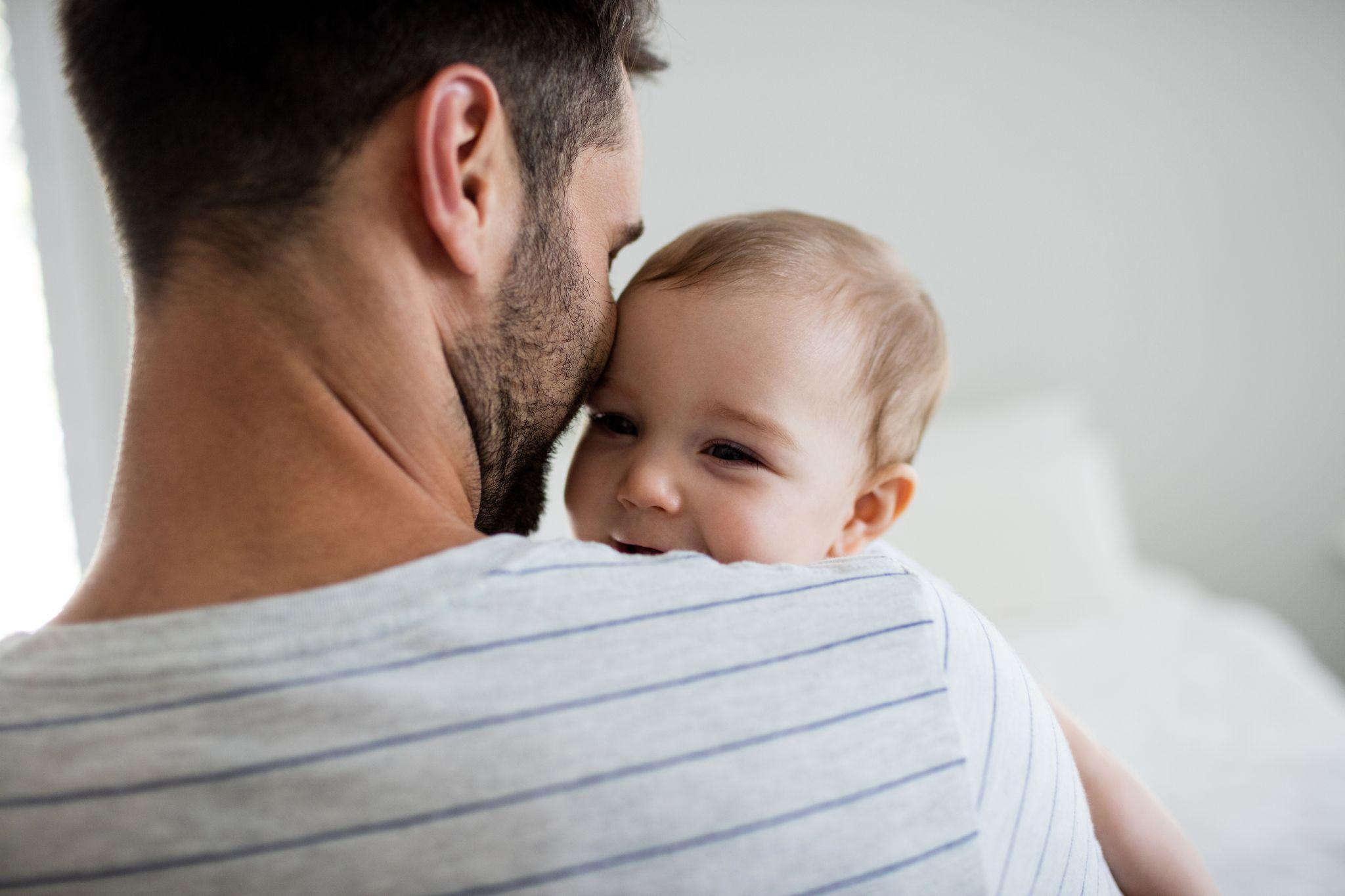 Executive Summary
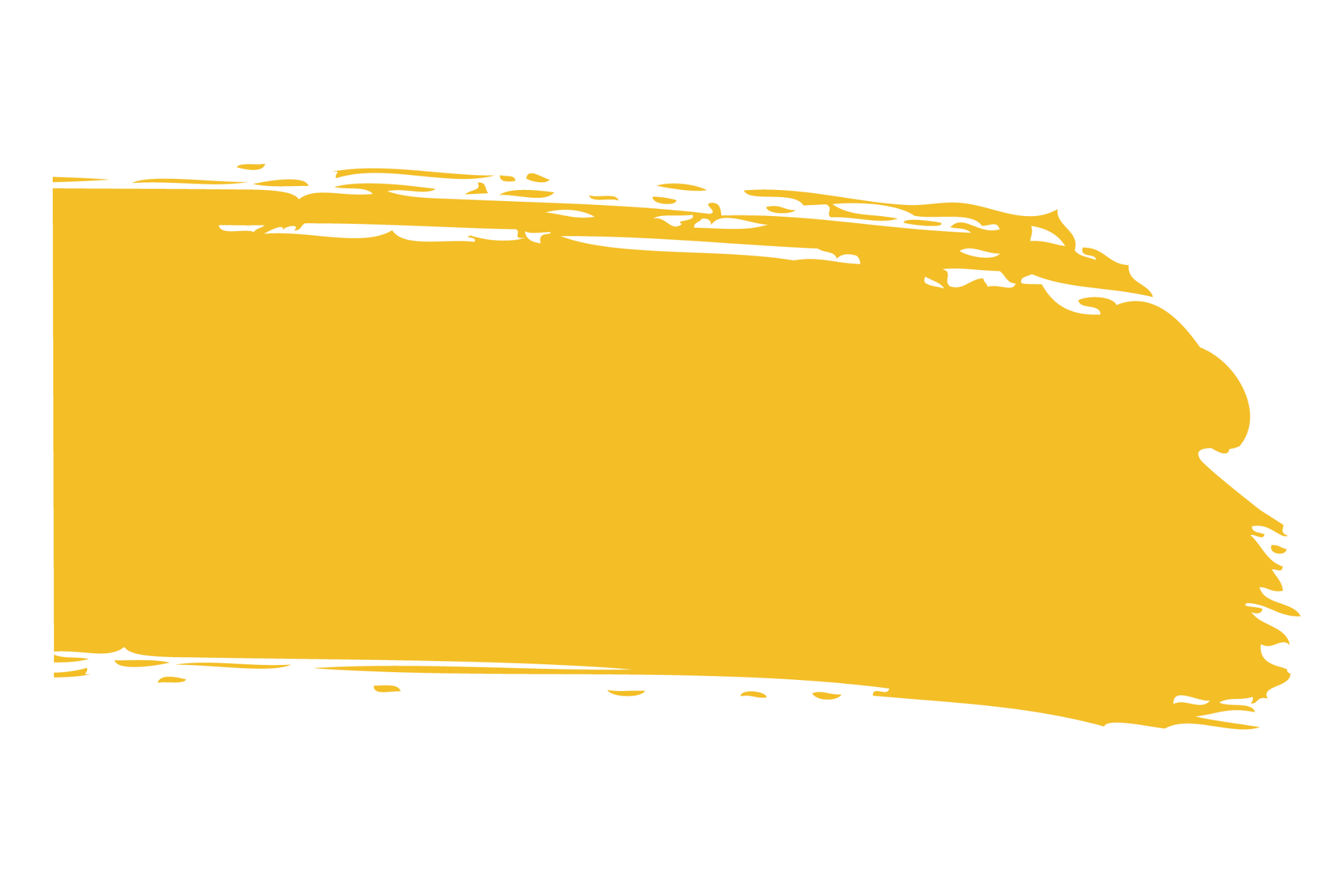 Regional
Databook
2023 Edition
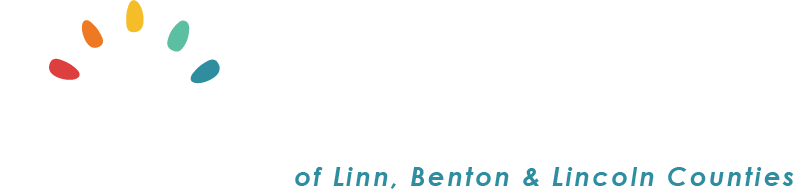 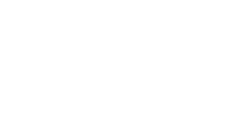 Economic & Social Factors
. . . . . . . . . . . . . . . . . . . . . . . . . . . 2
The poverty line • Parental Employment • Rural Populations • Housing  • Food Insecurity
Wellbeing
. . . . . . . . . . . . . . . . . . . . . . . . . . . . . . . . . . . . . . . . . . . . . 10
Immunization • Health Insurance • Oregon Student Health Survey • Child Abuse
Child Care
. . . . . . . . . . . . . . . . . . . . . . . . . . . . . . . . . . . . . . . . . . . . 15
Availability • Affordability • Teacher Salary • Preschool Enrollment
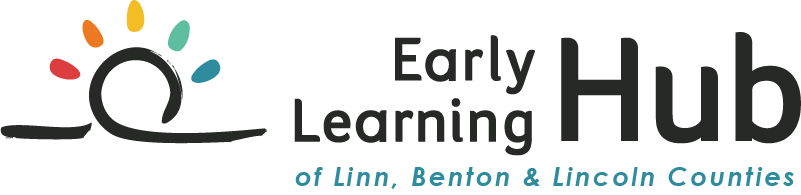 Economic &
Social Factors
2023 Regional Databook Executive Summary
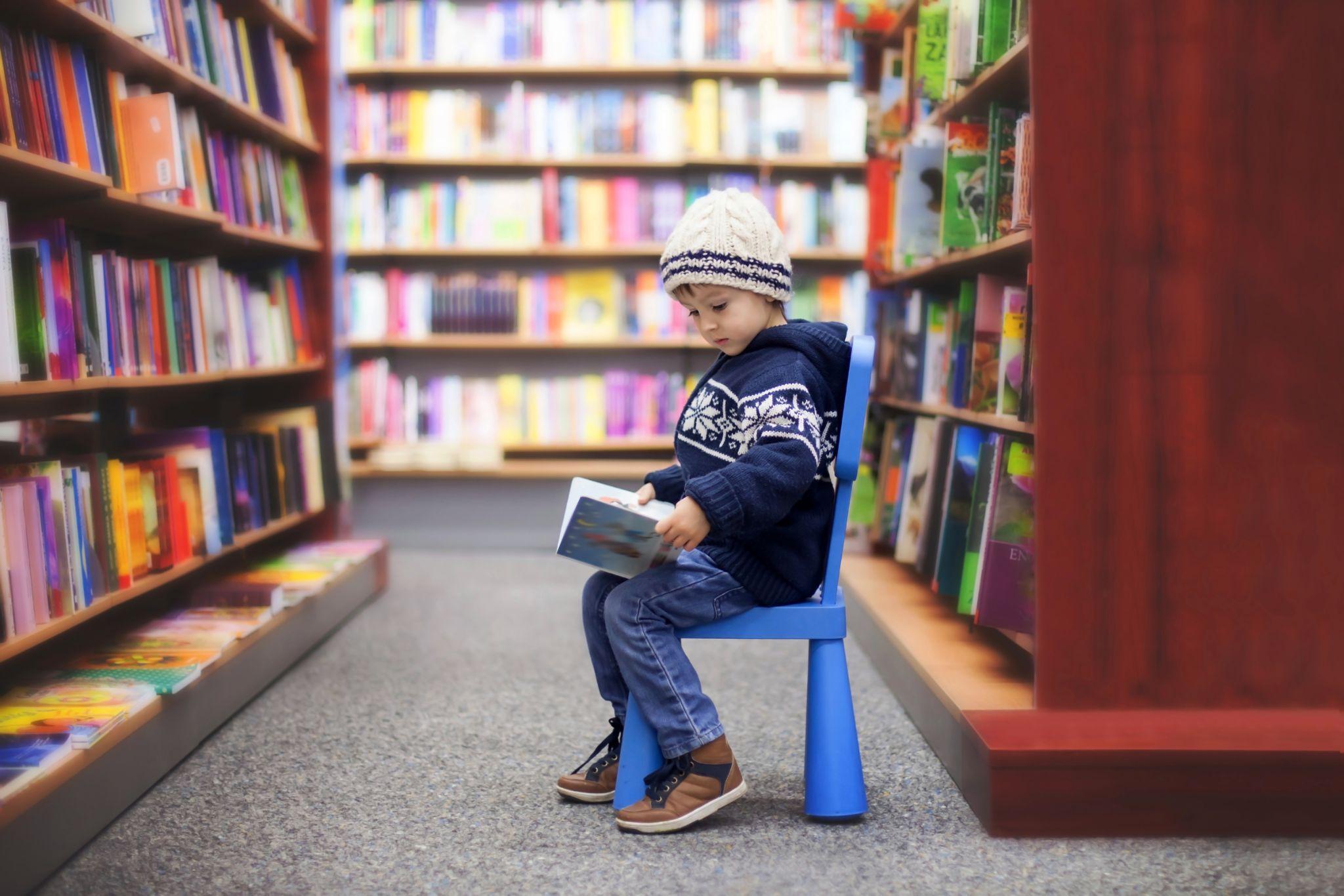 27.8%
of children under six years old live under 100% Federal Poverty Level in Lincoln County (479) 
16.5% (1,466) in Linn County 14.8% (932) in Benton County
4 | Lincoln County
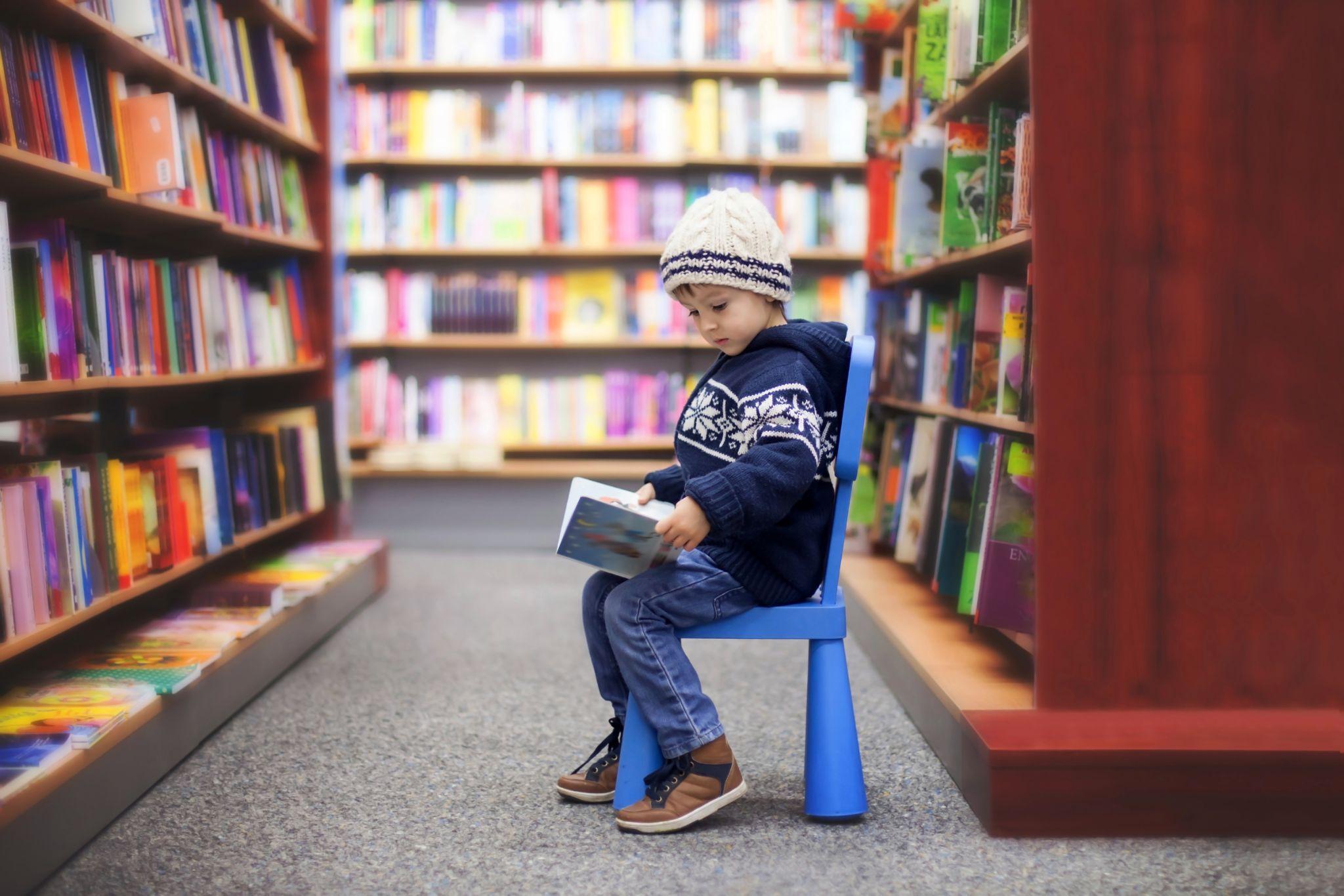 57.4%
of children under six years old live under 200% Federal Poverty Level in Lincoln County (1,156)
46.6% (3,539) in Linn County 29.1% (2,249) in Benton County
5 | Lincoln County
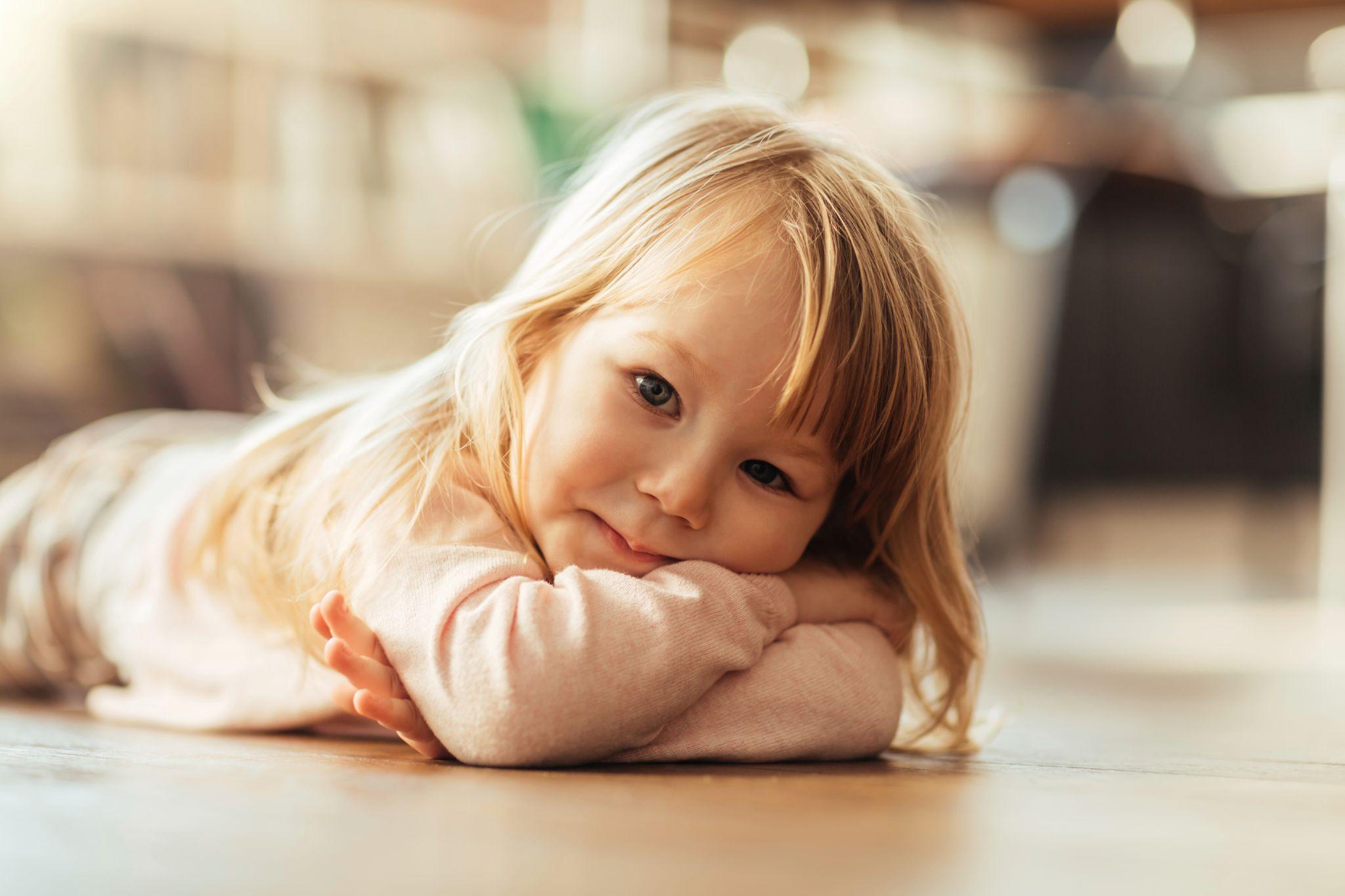 77.5%
of single mothers with young children in Benton County live in poverty
65% in Lincoln County45.6% in Linn County39.2% statewide
6 | Benton County
Families with young children (under six years) have lower percentages of all available parents in the labor force than families with older children (6 to 17 years).
Linn County has the highest percentage of families with children under six years where all parents are in the labor force (62.2%)
Benton County (61.8%) Lincoln County (61.7%)
7 | Linn County
Rural communities face more disparities, including higher poverty, unemployment, lack of transportation, limited access to healthcare, lower education levels, and reduced access to quality child care and education.
Benton County has the highest percentage of young children living in rural areas (35.6%)
Lincoln County (32.7%) Linn County (15.9%)
8 | Benton County
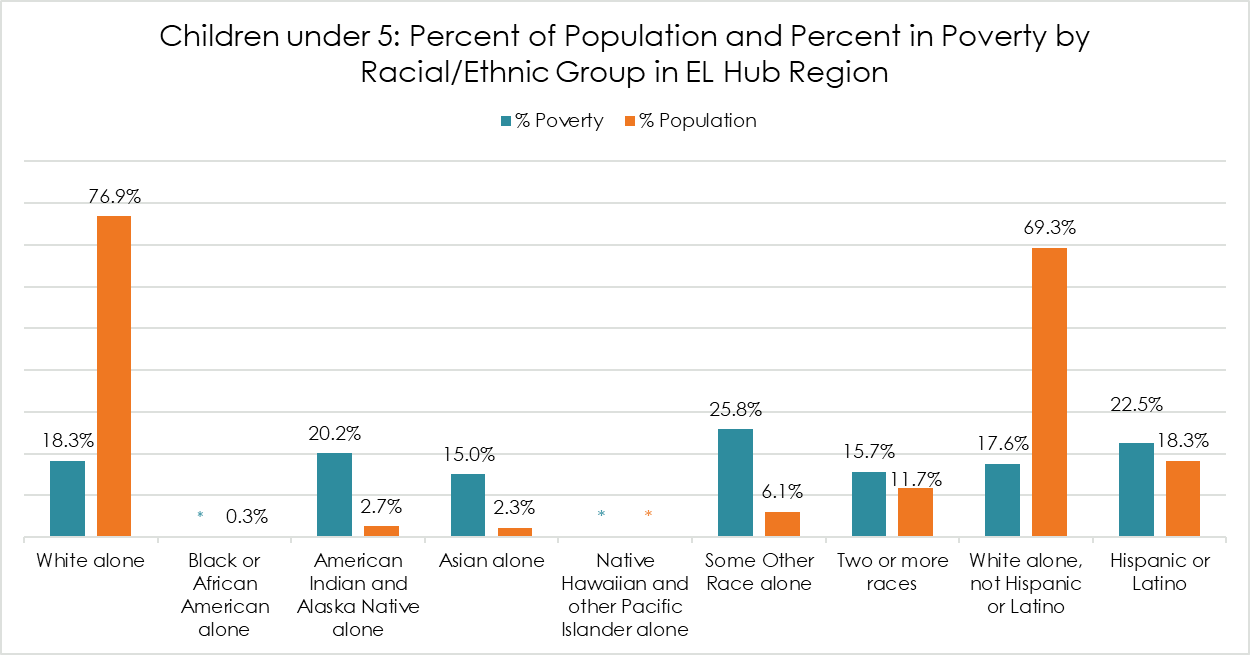 More than 1 in 10 students in Lincoln County lack stable housing. Lincoln County has the highest percentage of students lacking stable housing in our region in the past four years. (12.1%)
Linn County has the highest number of students experiencing homelessness in our region. (993)
10 | Lincoln County
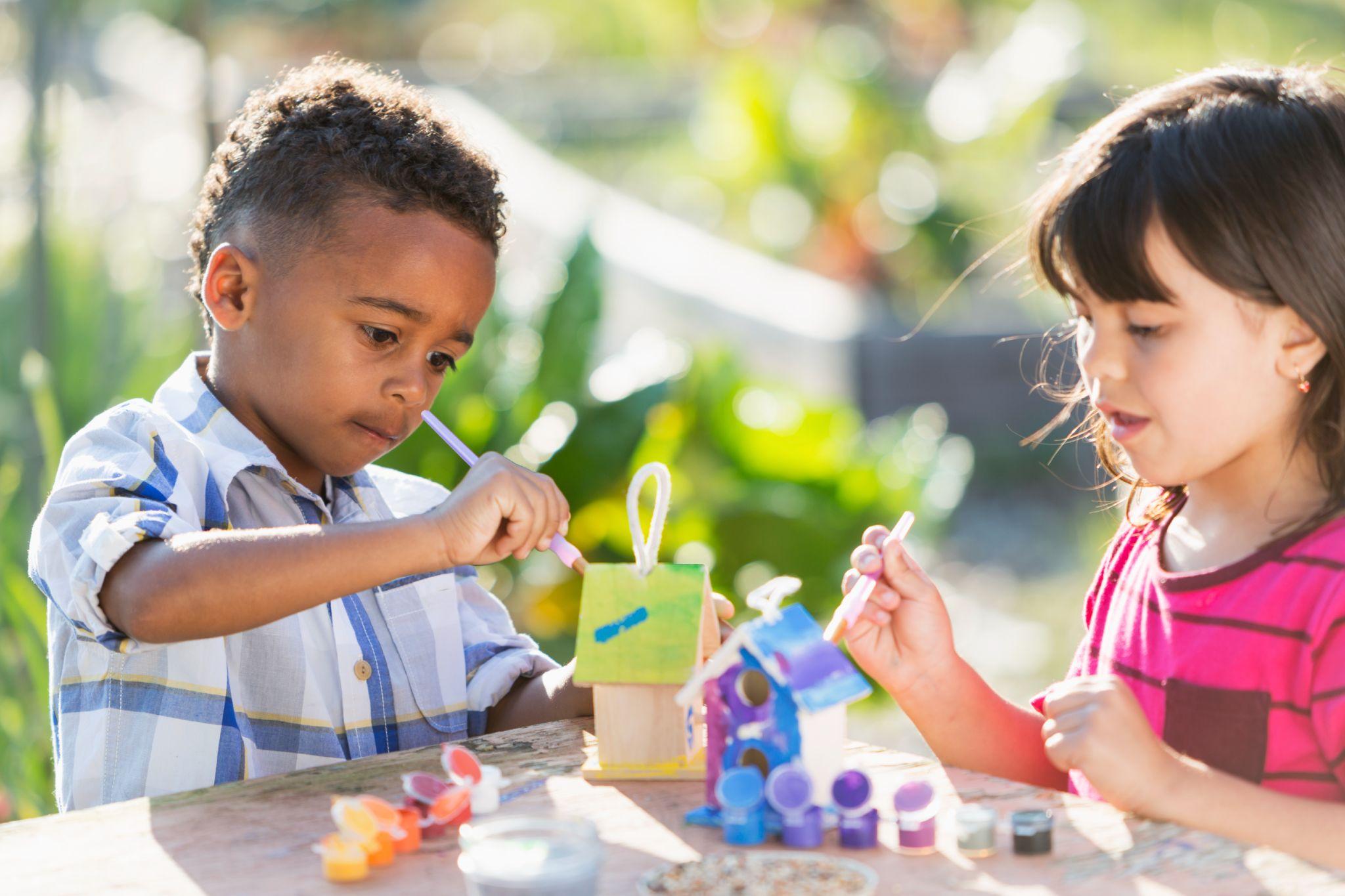 Children living in food-insecure households have limited or uncertain availability of nutritionally adequate food.
Lincoln County has the highest percentage of children in food-insecure households (24.4%)
Linn County (18.5%) 
Benton County (13.4%)
Statewide level (15.4%)
11 | Lincoln County
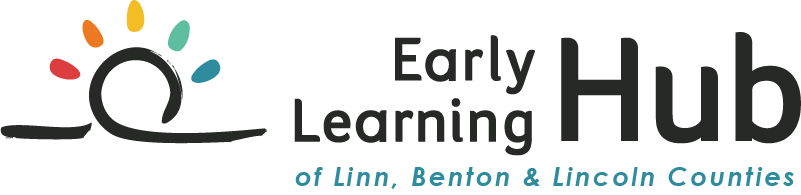 Wellbeing
2023 Regional Databook Executive Summary
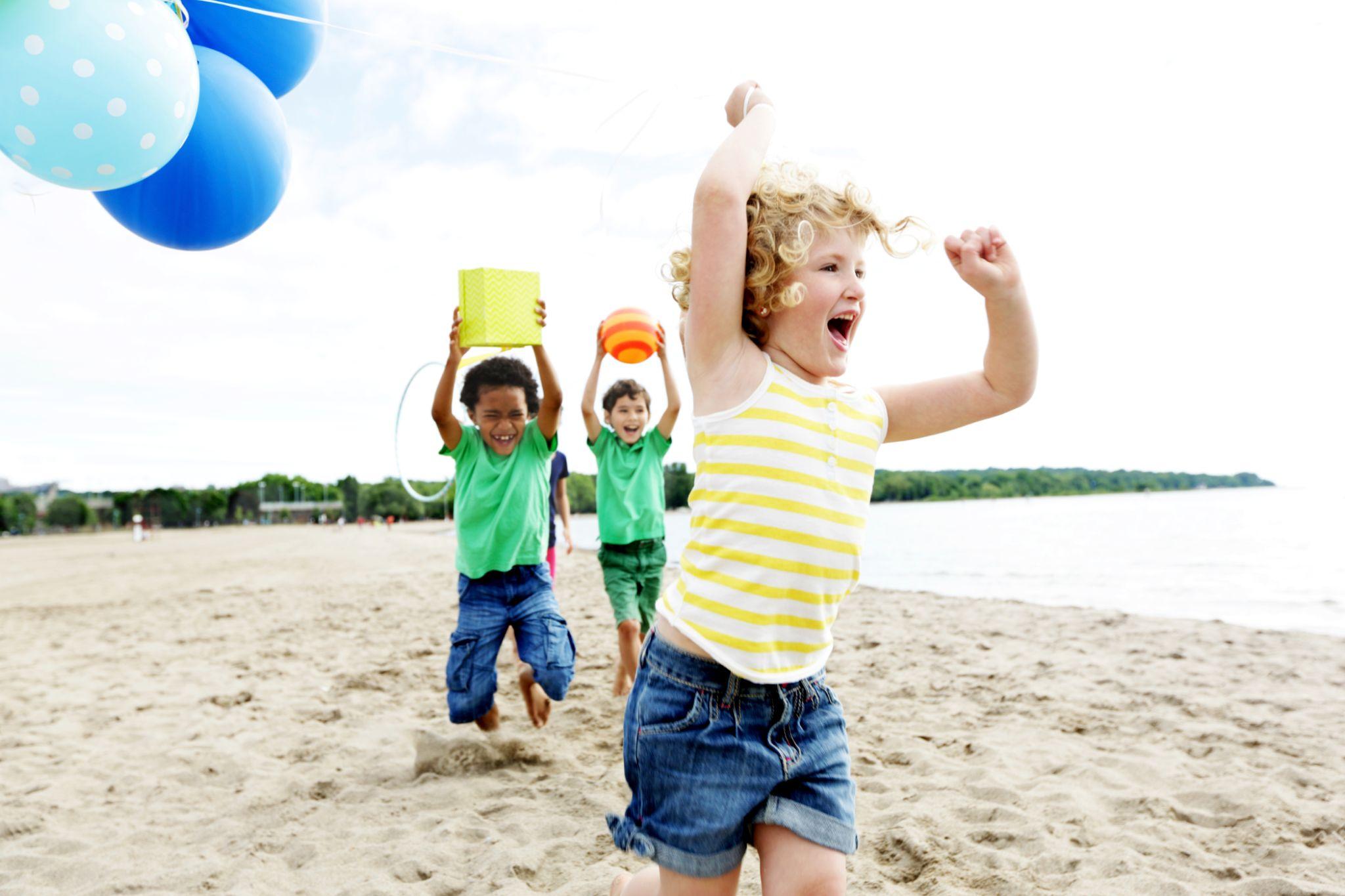 Two-year-old immunization rates have improved in our region but are still lower than the statewide rate (71%).
Linn County had the highest immunization rate in 2021 (70%)
Benton County (61.8%) Lincoln County (61.7%)
13 | Linn County
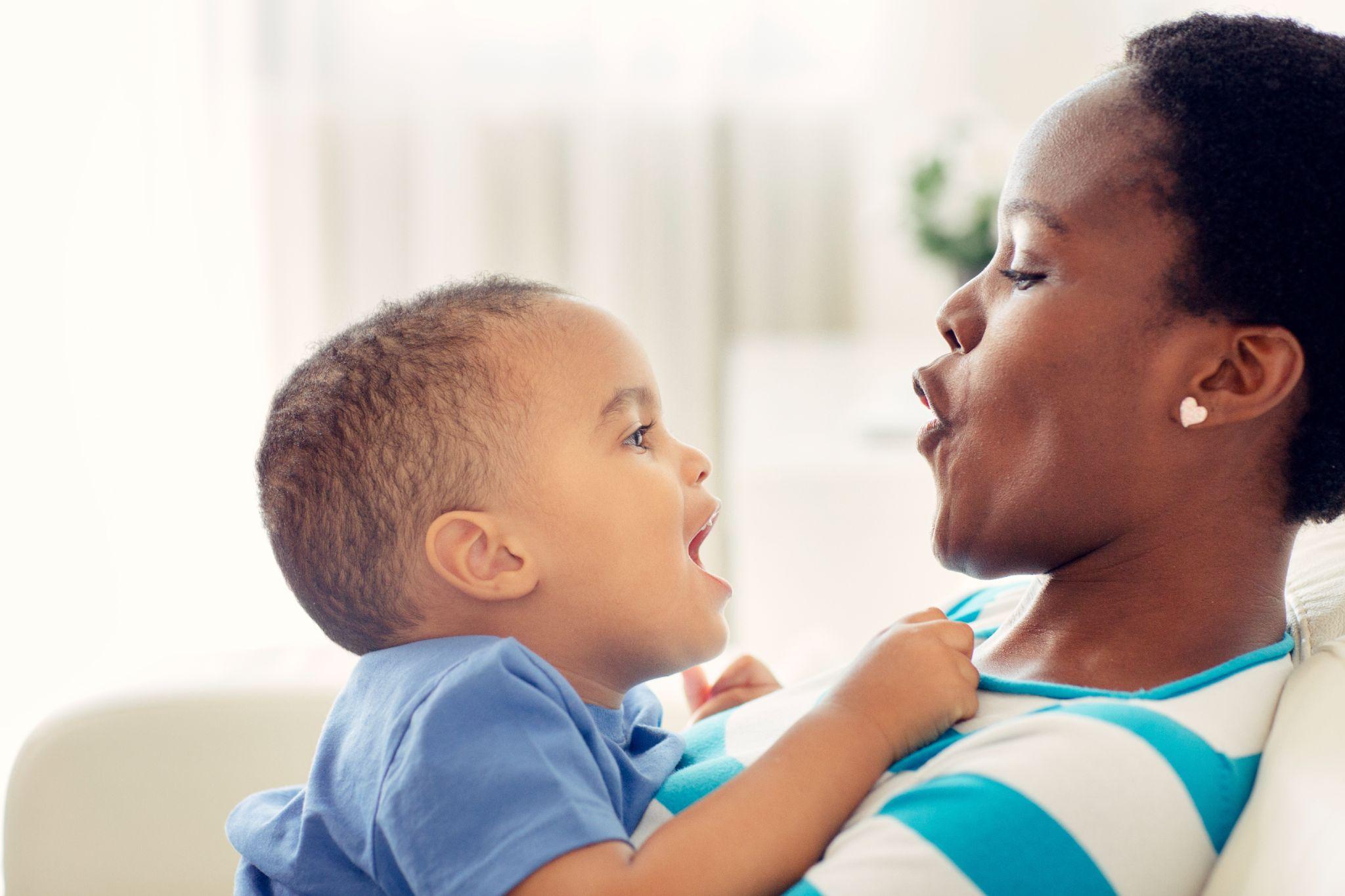 Percentage of young children (under 6 years) without health insurance:	Linn County 8.2%	Lincoln County 5.2% 	Statewide Rate 2.9%	Benton County 1.4%
14 | Linn County
The 2020 Oregon Student Health Survey found that children and youths in our region are struggling with issues such as obesity, adverse childhood experiences, social and emotional health, and substance use. It is important for families, schools, and communities to work together to provide support for these children and help them develop healthy coping skills.
15 | Statewide
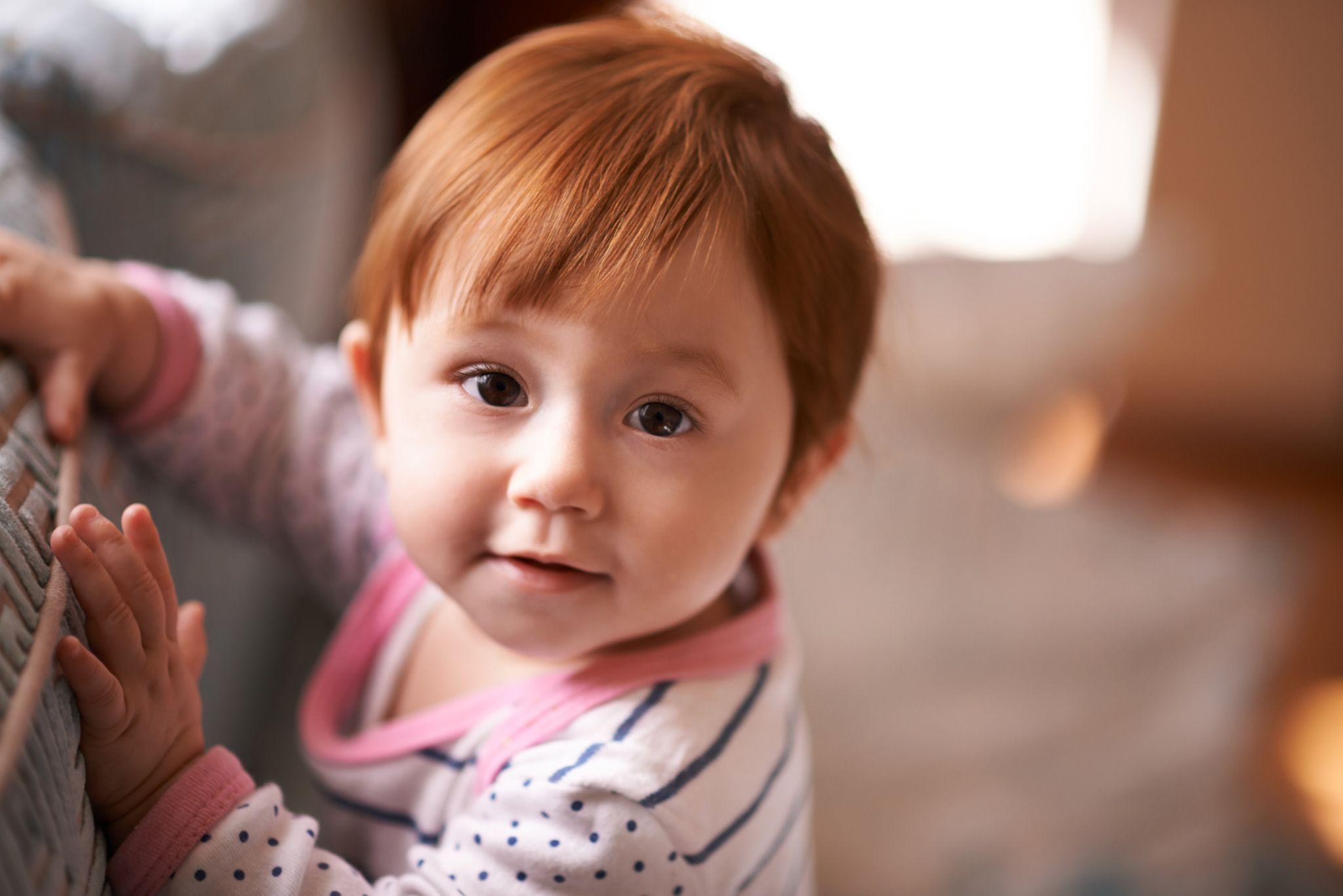 In 2021, Linn County recorded the highest number of child abuse incidents at 663. Notably, threats of harm and neglect were the most common factors contributing to these incidents.
Benton County (253)Lincoln County (163)
16 | Linn County
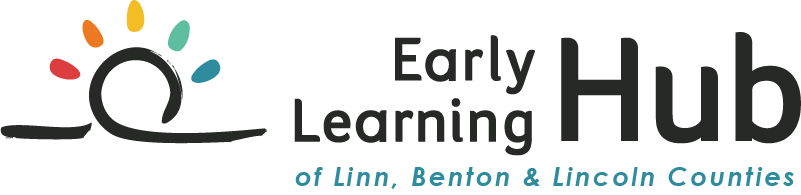 Child Care
2023 Regional Databook Executive Summary
Our region is considered a “child care desert” where access to regulated child care is limited for all children, with the greatest need for child care slots for children ages 0 to 2 years. There are very few public slots from Regulated Programs for children 0 to 2 years in our region, with Lincoln County having no slots at all.
18 | Lincoln County
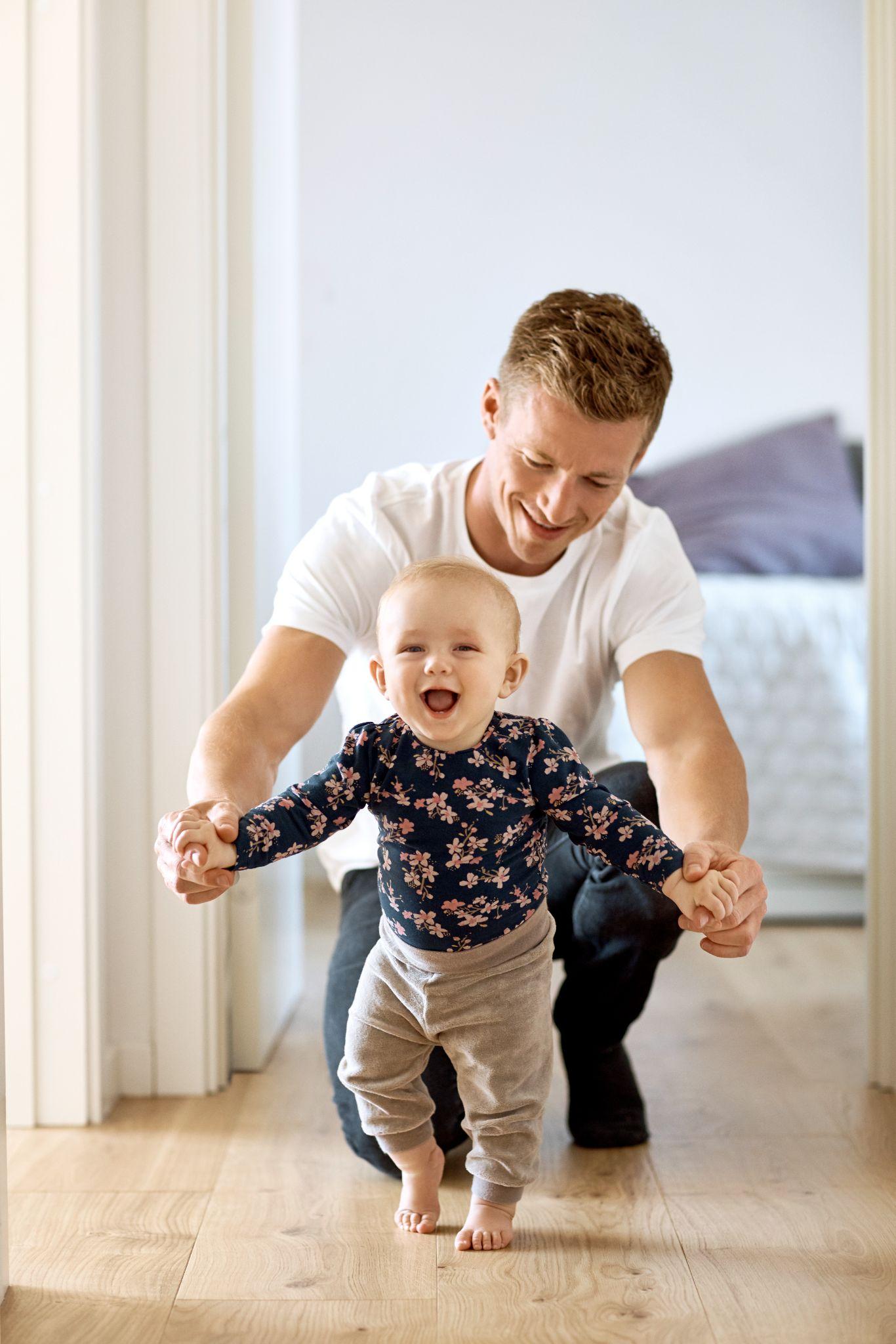 The median annual cost of toddler care in a child care center: $14,828 in Benton County (60% of a full-time job pay with the minimum wage)
$9,420 in Linn County 
(39% of a full-time job pay with the minimum wage)$7,320 in Lincoln County (30% of a full-time job pay with the minimum wage)
19 | Benton County
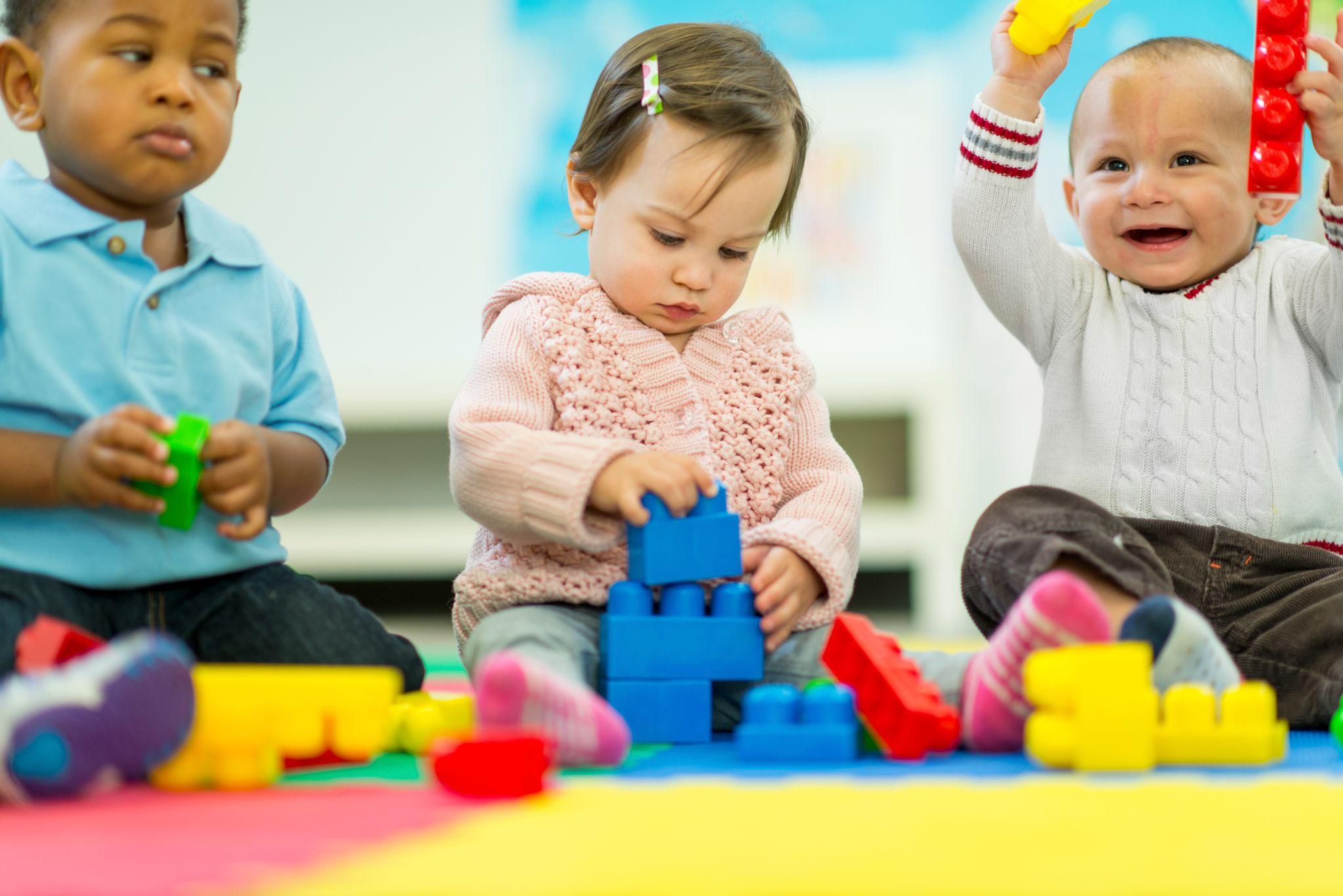 Early child care teachers could be paid less than a full-time job with minimum wage ($28,080)

The range of annual median early childcare teacher salary is:
$25,480 - $31,762 in Linn County
$25,480 - $34,320 in Benton County 
$24,419 - $45,750 in Lincoln County
20  | Statewide
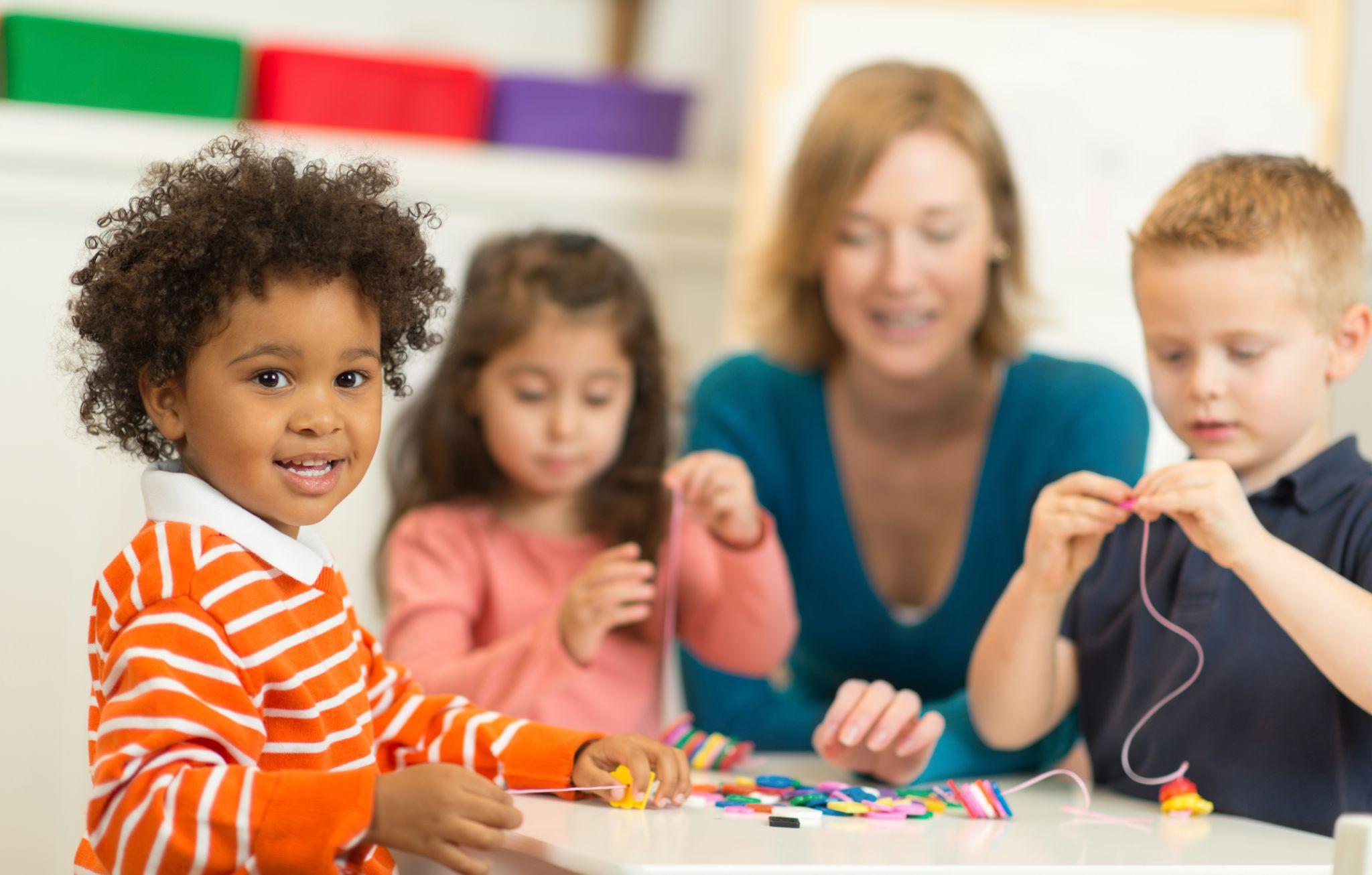 The preschool enrollment rate in Linn County is much lower than the statewide rate. (42.2%)
Linn County 21.8% (662 out of 3,042 children aged 3 to 4 years) 
Benton County 43.5% (592 out of 1,360)
Lincoln County 44.2% (356 out of 810)
21 | Linn County
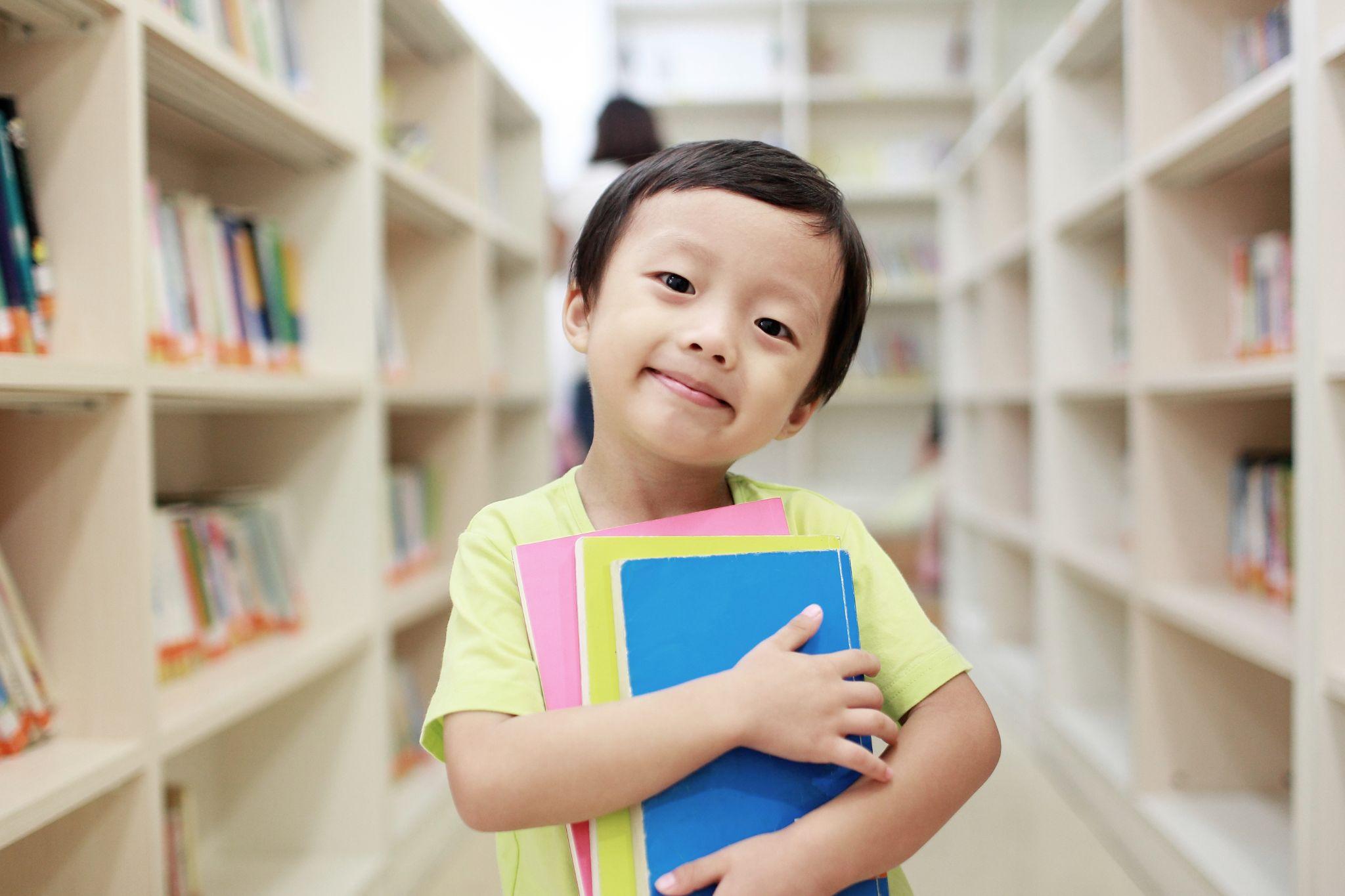 Of the children enrolled in preschool, the percentages in public preschool:	53% in Linn County	46.6% in Benton County	80.6% in Lincoln County
Benton County has the lowest percentage of public slots for children 3 to 5 years from Regulated Programs in our region (11%) followed by Linn County (28%)
22 | Lincoln County
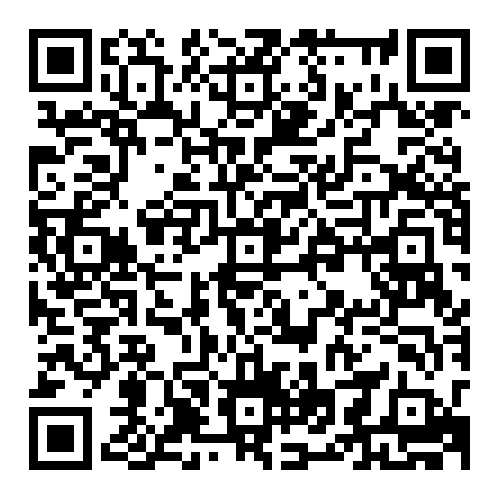 Scan to view the full
2023 Regional Data Book
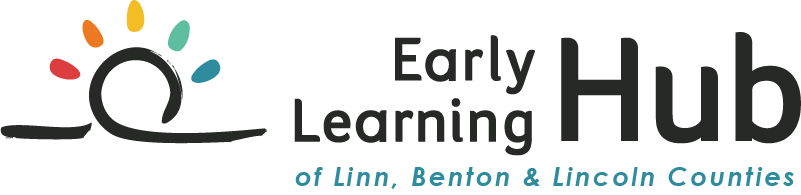